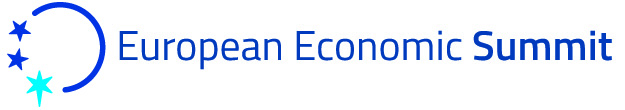 18 – 20 September 2014
Transforming Europe’s Economy: 
from Biblical teaching to practical implementation in 2014
Dr Michael Schluter CBE
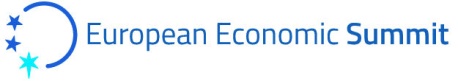 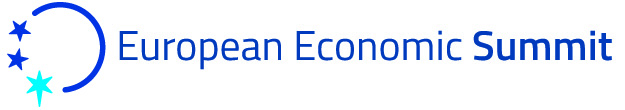 18 – 20 September 2014
C. Five Economic Drivers for a 
     Relational Economy
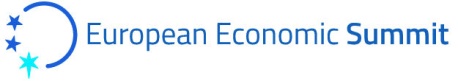 Five Economic Drivers for aRelational Economy
Embed Relational values across society
Enrich household balance sheets
Empower extended families
Engage capital providers
Entrust welfare to family and community
Economic Driver 1
Embed Relational Values: three examples
Weekly shared day off
Relational Schools
Stakeholder relationship measurement
Economic Driver 2
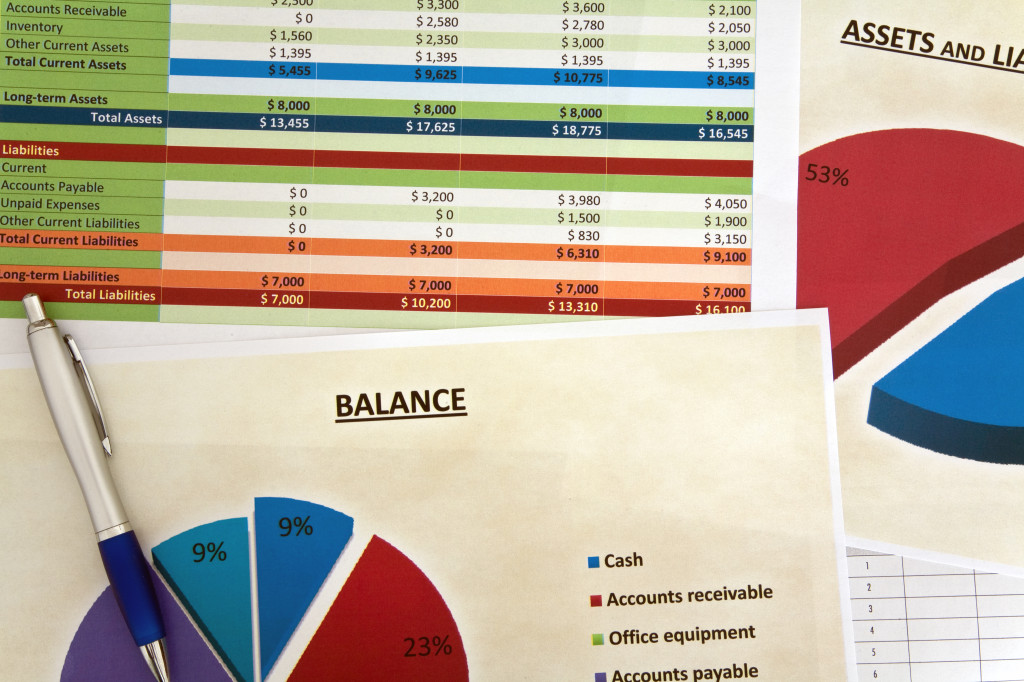 ENRICH HOUSEHOLD                  
                   SHEETS
Economic Driver 3Empower Extended Families
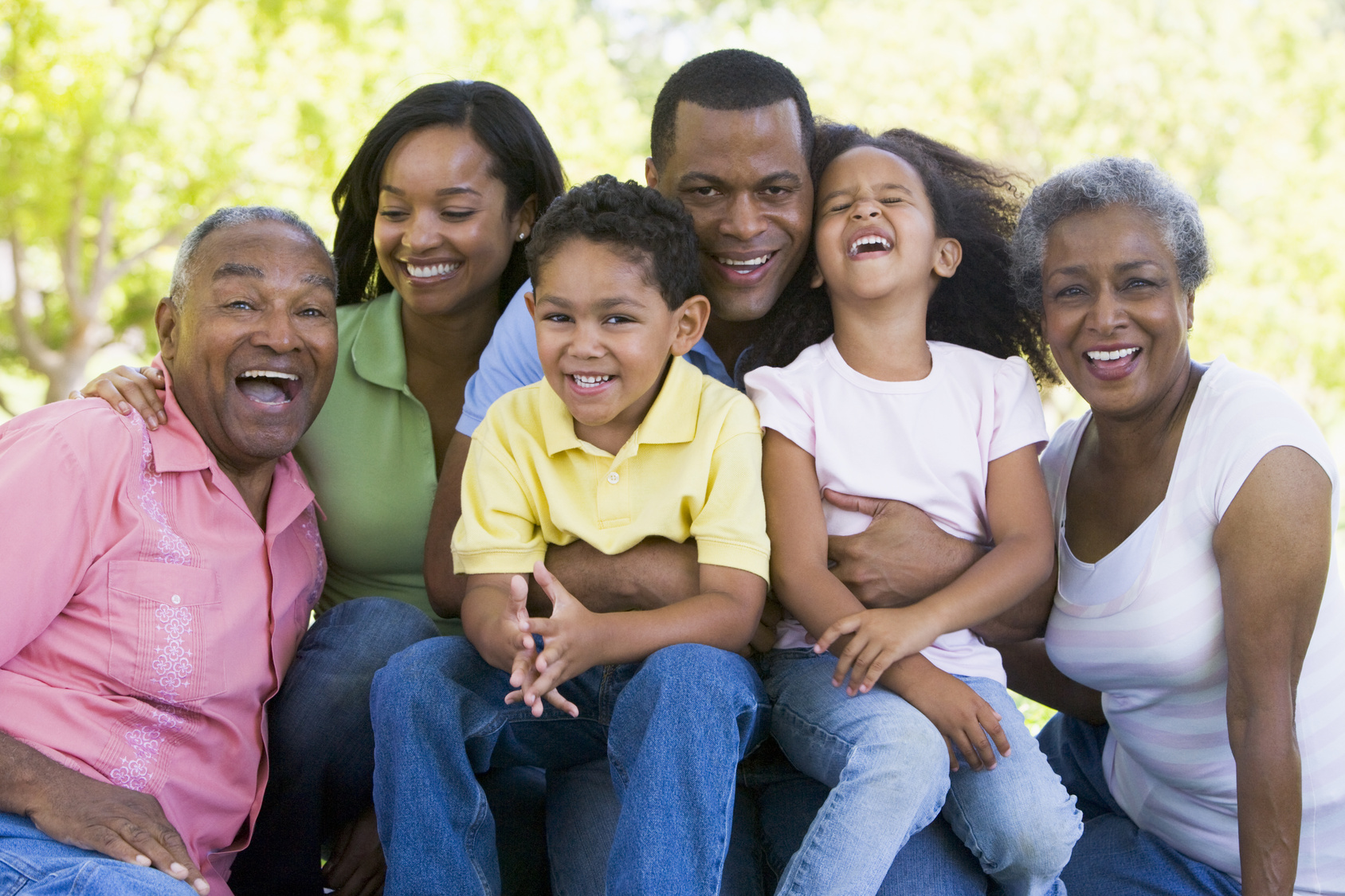 Economic Driver 4Engage Capital Providers by:
Shifting from debt to equity
Promoting regional finance
Encouraging attendance at meetings
Economic Driver 5
Entrust Welfare to Family and Community
Reduce individual anonymity
Require help and support
Provide an appeal procedure